My home is my castle.
Цели урока:
обобщение знаний по  теме «Дом, квартира»
развитие речевых умений (говорения, чтения, аудирования)
повторение грамматического  материла (оборот there is / there are), предлоги места
Odd one out
1. bed, carpet, chair, desk
2. hall, bedroom, kitchen, sofa
3. сhair, floor, wall, unit
4.sofa, cooker, armchair, carpet
5. fridge, cupboard, watch, table
Check:
1. There is a TV in front of the sofa.
2. There are two armchairs in front of the table.
3. There are green curtains on the window.
4. There is a picture on the wall.
5. There are three flowers on the window.
6. There are a lot of interesting places in England.
7. Are there four cinemas in your town?
8. There is a supermarket and many shops here.
9. There are some cafes near my house.
Make up questions:
There are two big sofas in the sitting room.
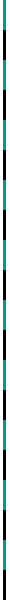 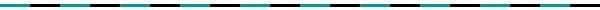 Домашнее задание
Рабочая  тетрадь
с. 30 у. 3
с. 32 у. 4
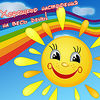 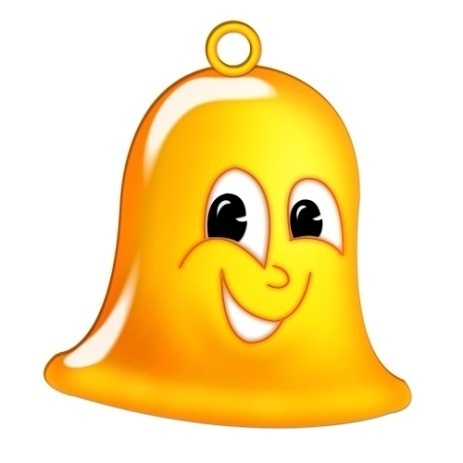 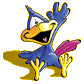 Thank you for the lesson
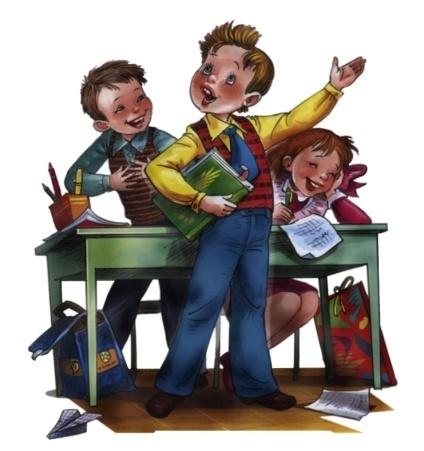 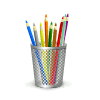